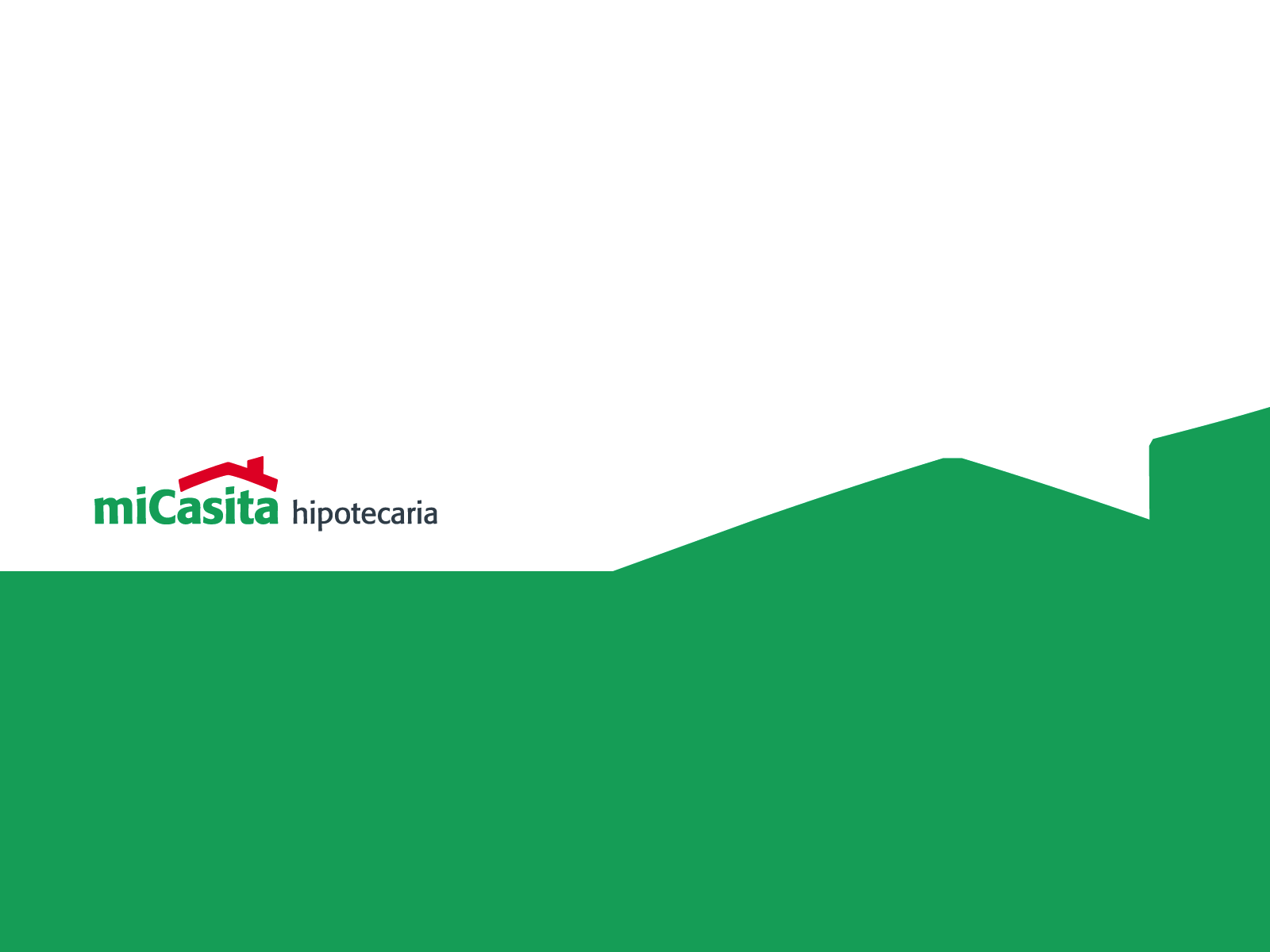 Presentación Institucional
Índice:
Concepto	
 Mercado de Créditos Hipotecarios
 Análisis de Mercado						3.1. Demanda de Viviendas					3.2. Oferta de Viviendas						3.3. Oferta de Créditos
 Descripción del Negocio(s)	4.1. Originación	4.2. Titulización	4.3. ¨Servicing¨
 La Organización
1.	Concepto
Participacion MIF / IADB en miCasita hipotecaria
Esfuerdo “Venture Capital”:  MIF/IADB y Socio Fundador

Primera Experiencia de MIF en participar en esta industria (finales 2003)

Inversion en Patrimonio
Prestamo a Largo Plazo (8 años)
Deuda Subordinada
Acceso a otras Instituciones Multilaterales

			Aporte MIF US$ 2,000,000
 

Reto Principal: Convencerlos que la indusria hipotecaria, aparte de ser importante para el desarrollo social de un pais, en muchos casos es complementario a las necesidades de micro-financiamiento y remesas.
Concepto
miCasita hipotecaria

miCasita es la primera entidad especializada en la industria hipotecaria del Perú, regulada por la Superintendencia de Banca y Seguros del Peru, constituida con el objeto de fomentar el desarrollo del mercado primario y secundario de créditos hipotecarios del país. 


Licensia de Funcionamiento: MicroFinanciera “EDPYME”
2.	Mercado de Créditos Hipotecarios en el 	Peru
Mercado de Créditos Hipotecarios
Mercado Peruano

En el Perú, se estima que el déficit de viviendas a mediados del 2006 ascendía a 1,900 mil viviendas. 

Esta cifra continua creciendo alrededor de 90-100 mil viviendas anualmente, debido a que el número de nuevos hogares aumenta en mayor proporción al número de nuevas viviendas construidas. 

Con el fin de impulsar el desarrollo del mercado primario en el país, el gobierno peruano estableció en 1998 el Fondo Mivivienda y, el programa Techo Propio y más recientemente, el Proyecto MiHogar.

Estos programas están orientados a facilitar el acceso al crédito para la adquisición de viviendas de bajo costo para los sectores socioeconómicos B1, B2, C1 y C2 y D.

Los resultados hasta la fecha han sido lento pero muy alentadores.
3.	Análisis de Mercado
3.1 Demanda de Viviendas
3.2 Oferta de Viviendas
3.3 Oferta de Créditos
Demanda Total de Viviendas
Demanda Potencial / Efectiva Total
*Informales incluyen otros contribuyentes además del jefe de familia.
*Provincias considera solamente la zona urbana y la ciudad de Cuzco, Arequipa, Trujillo e Ica.
*Prestamo Promedio $17,500
3.	Análisis de Mercado
3.1 Demanda de Viviendas
3.2 Oferta de Viviendas
3.3 Oferta de Créditos
Oferta de Viviendas en Lima
Distribución de la Oferta en Lima

Actualmente, el 91.7% de la oferta esta dirigida a los NSE´s B1 y B2. Este segmento representa el 12% de la demanda total.

Tan solo el 8.3% de la oferta se concentra en los NSE´s C1 y C2.

La oferta para los NSE´s D y E es limitada, siendo estos segmentos de la población los que concentran el 60.0% de la demanda total.
Oferta de Viviendas en Provincias
Distribución de la Oferta en Provincias

El 88.9% de la oferta se dirige a los NSE’S B1 y B2. Este segmento de la población representa el 11% de la demanda total.

Los NSE´s C1 y C2 representan el 40.0% de la demanda total. Sólo el 11.1% de la oferta actual está dirigida a este segmento.
Oferta de Viviendas
Oferta de Viviendas

Viviendas Terminadas	 				
Viviendas en Construcción					
Viviendas en Trámite			
Viviendas en Proyecto	

Lima
Departamentos

Provincias
- 	Casas y Departamentos
Fuente: Fondo Mivivienda
3.	Análisis de Mercado
3.1 Demanda de Viviendas
3.2 Oferta de Viviendas
3.3 Oferta de Créditos
Oferta de Créditos
Al igual que la oferta de viviendas, la mayor parte del total de creditos hipotecarios en el Peru se han destinado a los segmentos mas altos (A y B) de la poblacion, aprox. 95%.

Paralelamente, los recursos de financiamiento disponibles para este fin se han concentrado a traves de las principales entidades bancarias, aprox. 92% (ver grafico y distribucion de productos Mivivienda)
Oferta de Créditos Mivivienda (Tradicional)
Distribución de las Colocaciones del Sistema Financiera
Fuente: Fondo Mivivienda
Oferta de Créditos Mivivienda (Tradicional)
Colocación por Institución Financiera
Data actualizada hasta Abril 2006.
Fuente: Fondo Mivivienda
Oferta de Créditos Mivivienda (Tradicional)
Colocación por Institución Financiera
Fuente: Fondo Mivivienda
Data actualizada hasta Abril 2006.
Oferta de Créditos Mivivienda (CRC-PBP)
Colocación por Institución Financiera
Data actualizada hasta Julio 2007.
Oferta de Créditos Mivivienda (CMEstandarizados)
Colocación por Institución Financiera
Data actualizada hasta Julio 2007.
Oferta de Créditos Mivivienda (Proyecto Mihogar)
Colocación por Institución Financiera
Data actualizada hasta Julio 2007.
Oferta de Créditos Mivivienda
Período Promedio de Aprobación y Desembolso
Fuente: M y S  S.A.
Oferta de Créditos Mivivienda
Distribución del Período de Aprobación y Desembolso por Institución Financiera
Tiempo Total
Prom. Total = 97 días
Desv. Standard = 101 días
Período 2
Promedio = 73 días
Desv. Standard = 72 días
Período 1
Promedio = 24 días
Desv. Standard = 22 días
Fuente: M y S  S.A.
Oferta de Créditos Mivivienda
Período de Desembolso por Institución Financiera
Banco Wiese *
Banco Continental *
99%
1%
99%
1%
Ho : µo ≤ 215
Ha : µo > 215
Ho : µo ≤ 66
Ha : µo > 66
s =36
s =107
µ=52
µo=66
µ=152
µo=215
Mi Banco *
Promedio Período 2 Para Todos Los Bancos *
99%
1%
99%
1%
Ho : µo ≤ 93
Ha : µo > 93
Ho : µo ≤ 91
Ha : µo > 91
s =59
s =72
µ=58
µo=93
µ=72
µo=91
* Nota: Usando una distribución-t.
Oferta de Créditos Mivivienda
No obstante la concentracion de recursos y en segmentos con mayores ingresos de la poblacion, el potencial del mercado en los segmentos mas bajos es substancial y el estado se ha redireccionado para atender las necesidades de la poblacion que mas lo requiere.
4.	Descripción del Negocio(s) miCasita
4.1 Originación
      4.2 Titulización
      4.3 ¨Servicing¨
Descripción del Negocio(s)
Objetivo
	Originar carteras de préstamos hipotecarios destinados a los sectores de menores ingresos de la poblacion, con el objetivo de servilas posteriormente una vez que sean transferidas a inv. institucionales.

No se cuenta con un gran patrimonio ni se pretende captar depósitos del publico.

Importante trabajar en el corto-mediano plazo con diversas líneas de instituciones como Mivivienda y MIF y demas Multilaterales, hasta que sean reemplazadas y/o complementadas gradualmente por los recursos disponibles en los mercados de capitales locales e internacionales.
Originación
Parámetros de Evaluación Crediticia

Capacidad de Pago
Cuota / Ingreso: 30% Ingreso Neto Familiar.
Nivel de Endeudamiento.
Estabilidad Laboral.
% Préstamo/Valor Vivienda.
Situación del Empleado.

Intención de Pago
Historial Crediticio.
Cuota Inicial ( low LTV).

Calidad y Ejecución de la Garantía
Proceso Legal.
Tiempo de Ejecución: En promedio el proceso demora más de un año.
Costos de Ejecución: Varía según el tiempo de ejecución.
Originación
Descripción de un Crédito Mivivienda
Oferta de Créditos
Lineas de Financiamiento

	Linea Principal:
Fondo Mivivienda (Linea Principal)
Dirigido a los segmentos medios y bajos
Calza en plazos, tasas y monedas
Subsidio para los segmentos medios y bajos


	Otras Lineas:
Multilaterales
COFIDE (Institucion de Segundo Piso)
Sistema Financiero Privado (Bancos locales y ahora extranjeros)
Mercado de Capitales
Originación
Principales Retos en el Mercado Local

Acceso a lineas de fondeo, ya sea proveniente del sistema financiero privado o de instituciones como el Fondo Mivivienda

Barreras de entrada y estrategias anticompetitivas por parte del sector bancario tradicional
4.	Descripción del Negocio(s)
4.1 Originación
4.2 Titulización
      4.3 ¨Servicing¨
Titulización
Concepto

“La titulización de créditos hipotecarios es un proceso 
el cual empieza desde el momento que se inicia la originación 
de un crédito hipotecario”
Préstamo 1
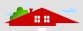 Interés
Capital Principal
Interés
Capital Principal
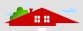 Préstamo 2
Flujo Agrupado:
Interés + Capital Principall
Interés
Capital Principal
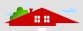 Préstamo 3
.
.
.
.
Inversionistas de
Titulo Hipotecario
Préstamo n
Interés
Capital Principal
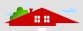 Titulización
Titulo Hipotecario - ¨Pass Through¨
Titulización
Características de un Título Hipotecario

Monto			:  US$ 10,000,000
Plazo			:  20 años
Calificación Local		:  AA+ 
Precio			:  100% de Par			
Pago de Intereses		:  Semestral o Trimestral
Pago de Capital		:  Amortizaciones
Fiduciario			:  Citibank
Servidor			:  MiCasita Financiera Hipotecaria  
Garantías			:  Estructura subordinada, Colateral,
					   Seguro Financiero, etc...
Titulización
Beneficios para el Originador

Libera capital y mejora ratios
Reduce Activos y Pasivos
Mejora el ROA y ROE

Fuente adicional de financiamiento proveniente del mercado de capitales.

Elimina el riesgo total del balance de la financiera.

Menores costos de capital.
Titulización
Beneficios para los Inversionistas

Alta calidad crediticia:
Diversificación de activos subyacentes.
Coberturas de riesgo.
No están sujetos a la quiebra del originador.

Permite calzar pasivos de largo plazo
La duración de activos menor a 2 anos y de pasivos mayor a 18 años.

Beneficios sociales
Destinar los recursos del publico para las necesidades de vivienda de ellos mismos.

Divesificación de las inversiones.
Titulización
Aspectos Tributarios

Impuesto a la Renta
Exoneración para los intereses, tratándose de valores colocados mediante oferta pública.
Exoneración para las ganancias de capital, en la venta de valores mobiliarios inscritos en el Registro público del Mercado de Valores a través de mecanismos centralizados de negociación.

Impuesto General a las Ventas
En el ámbito del IGV se ha precisado que la trasferencia fiduciaria no constituye venta o prestación de servicios para efectos del campo de aplicación de dicho impuesto.
4.	Descripción del Negocio(s)
4.1 Originación
      4.2 Titulización
4.3 “Servicing”
¨Servicing¨
Generalidades

El objetivo final de miCasita es servir carteras titulizadas de créditos hipotecarias.

Este objetivo nos permite principalmente: 

Captar ingresos por servicios, sin necesidad de incurrir en un mayor riesgo en nuestro balance. 

Generar un flujo estable de ingresos a futuro que agregue valor a la empresa.

Aprovechar las economías de escala que ofrece nuestra infraestructura de administración y cobranza.
Préstamo 1
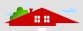 Interés
Capital Principal
Fee por Servicio
 de Administración 
de Cartera
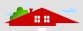 Préstamo 2
Interés
Capital Principal
Flujo Mensual Agrupado:
Interés Neto + Capital Principal
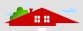 Préstamo 3
Interés
Capital Principal
.
.
.
.
Préstamo n
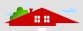 Interés
Capital Principal
¨Servicing¨
Esquema de Fee por Servicio
¨Servicing¨
Distribución de Ingresos
5.	La Organización - miCasita hipotecaria
La Organización
Nuestra Visión:

	"Ser la entidad financiera hipotecaria más importante del Perú, reconocida por su servicio personalizado, eficiencia, innovación y diversas soluciones financieras en el ambito financiero hipotecario."
La Organización
Nuestros Principios y Valores:

		Integridad
		Excelencia en el Servicio
		Responsabilidad
		Compromiso Social
		Innovación
La Organización
Concepto de Negocio:  Aplicar el concepto de “La Fábrica” en la producción y servicio de créditos hipotecarios.
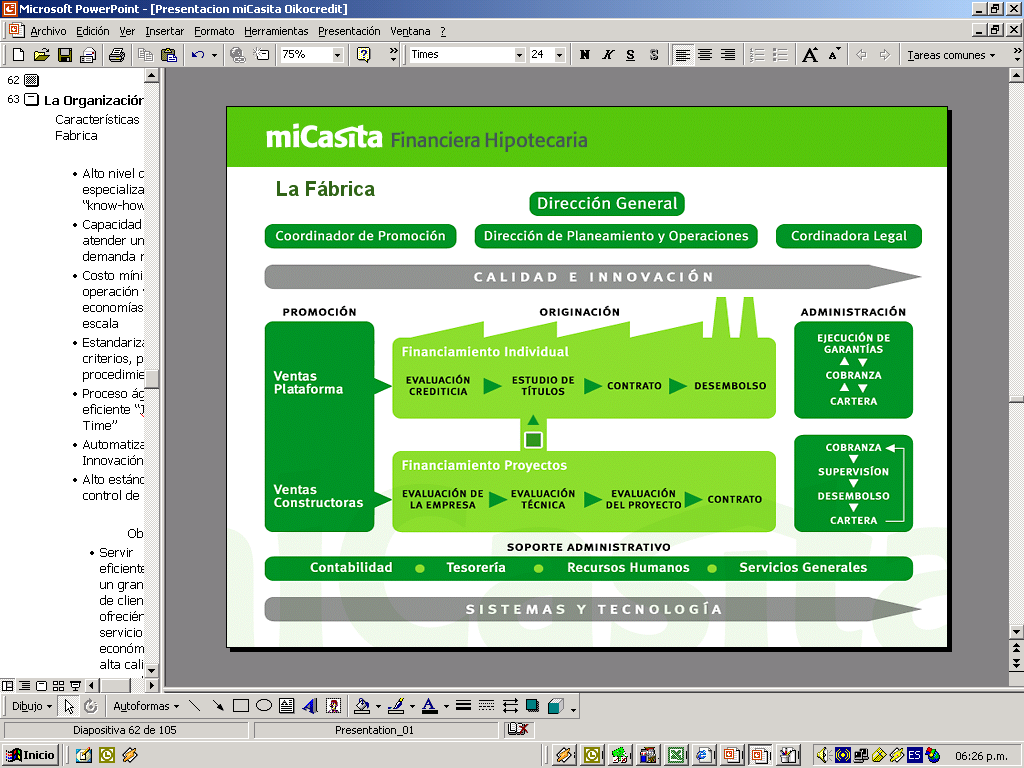 La Organización
Diseño Organizacional Horizontal:

	Nuestra empresa cuenta con una estructura organizacional plana, con pocos niveles jerárquicos, en la que cada unidad esta conformada por ¨Especialistas¨ que constituyen equipos de trabajo con objetivos  comunes. 

La adopción de una estructura plana nos permite: 

Facilitar la comunicación y coordinación de actividades entre profesionales de los distintos equipos.

Minimizar costos burocráticos y costos de supervisión.

Asignar un mayor grado de responsabilidad a los profesionales y agilizar la toma de decisiones.

Motivar a los profesionales y proporcionarles los incentivos adecuados para alcanzar niveles superiores en eficiencia, calidad e innovación.  

Rotar más fácilmente al personal y cubrir vacancias sin perjudicar el normal funcionamiento de la organización.
La Organización
Estandarización de Procesos
Es de suma importancia para la titulización generar una cartera de créditos homogénea, el cual se logra a través de la estandarización de procesos, documentación y aplicación de parámetros 
Con el fin de alcanzar niveles de calidad altos y estables se preparará una estructura documentaria que estandarice los métodos de trabajo.
De esta manera, estableceremos las bases para una futura certificación ISO 9000.
La Organización
Captación Adecuada de Datos
El diseño de formularios y documentos utilizados en el proceso de evaluación de solicitudes es el resultado de un estudio cuidadoso de las necesidades de información de la empresa.
La captación adecuada de información en una base de datos bien diseñada permitirá generar todos los reportes necesarios para la titulización y el ¨servicing¨ con el fin de satisfacer los requerimientos de los inversionistas institucionales.
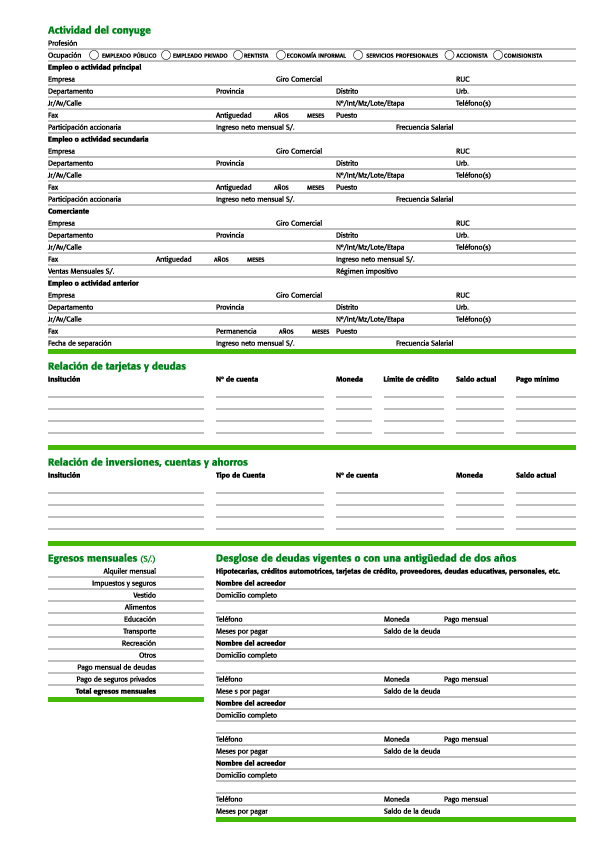 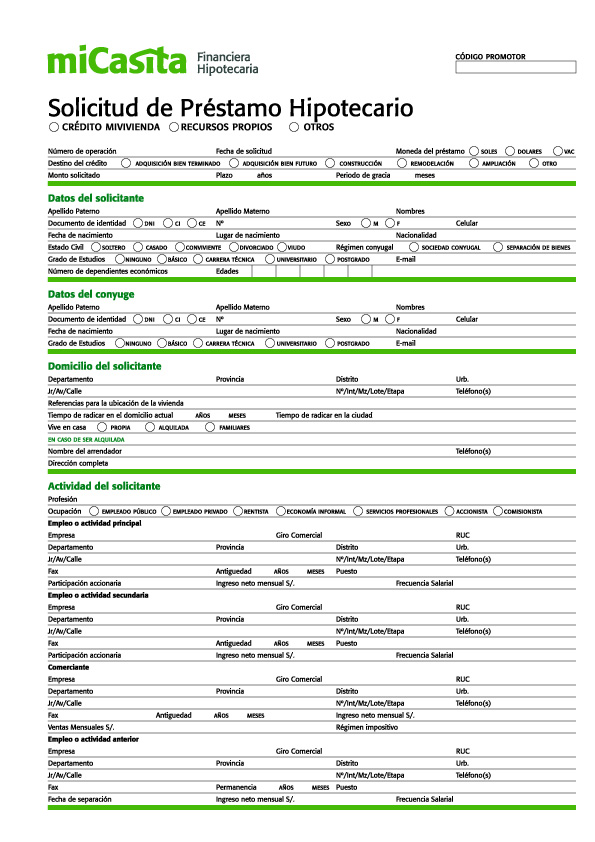 La Organización
Atender las Necesidades del Sector Informal

La experiencia latinoamericana demuestra que los microempresarios e informales (o ingresos parciales) que representan el 70% de la fuerza laboral conforman un sector con un gran potencial subestimado e inexplorado en nuestro mercado.

Nuestros esfuerzos están enfocados en el desarrollo de métodos de evaluación y análisis crediticio, además de los métodos convencionales, que minimicen el riesgo y reduzcan el proceso de evaluación de clientes que no cuentan con empleos formales y que no están en condiciones de presentar garantías convencionales:

Evaluacion de campo de ingresos informales o gastos – Actualmente, impractico y costoso
Esquemas de Ahorro Previo
Prestamo Automatico con Verificacion de Fuentes de Ingresos – 30% a 50% según el monto del prestamo
La Organización
Sistema y Tecnología de Punta

Una de nuestras mayores ventajas competitivas.

Para que nuestra Fábrica tenga un funcionamiento óptimo y automatizado, es imprescindible contar con una infraestructura de sistemas y tecnología de vanguardia que garantice una gestión adecuada de la información.

Esta herramienta permitirá un flujo de trabajo y un servicio más eficiente, ágil, menos costoso y mucho más confiable frente a nuestros competidores.

Hasta la fecha, se ha desarrollado un sistema modular diseñado específicamente para facilitar el proceso de originación y administración de créditos hipotecarios.  

El sistema incluirá también los módulos de titulización y ¨servicing¨ de cartera de créditos hipotecarios.
La Organización
Alta Calidad e Innovación

Con el objetivo de garantizar la eficiencia y rentabilidad de la empresa, se implementará un Sistema de Aseguramiento de la Calidad.

El enfoque estará orientado a procesos en el que estén claramente definidos los estándares que debemos implementar, monitorear y mejorar constantemente.

La Unidad de Calidad e Innovación estará encargada del diseño,    implementación y supervisión continua del sistema de gestión de la calidad, además de la transformación de ideas en mejoras que logren incrementar la ventaja competitiva de la empresa.
La Organización
Nuestra Estrategia Comercial

	La captación de clientes se realiza a través de 3 formas:

Proyecto – Consejeros de Campo.
	La principal captación de clientes se realizará a través de los proyectos aprobados de empresas constructoras.
	Aplicación del Producto “ Bien Futuro“ y Lineas al Promotor 
2. Plataforma – Consejeros de Plataforma.
3. Venta Institutional - Personal a la identificación de empresas y asociaciones interesadas en proyectos de vivienda y programas de creditos hipotecarios.
La Organización
Excelencia en el Servicio al Cliente

	Excelente atención al cliente, basado en un enfoque de altos estándares de calidad de servicio:

Servicio ágil y eficaz, manteniendo a los clientes siempre informados principalmente durante el proceso de evaluación y otorgamiento de créditos.
 
Atención personalizada por ¨Especialistas¨con una gran flexibilidad para adaptarnos a las necesidades que requieran a lo largo del tiempo:
Recepción de pago de cuotas.
Opción de pre-pago y pagos adelantados.
Cobranza personalizada.
Información automatizada.
Facilidad de acceso en distintos canales de atención.
La Organización
Nuestra Imagen
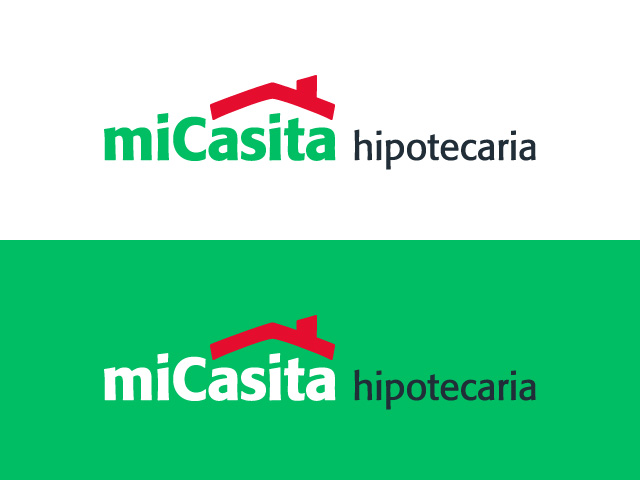 Imagen Corporativa 





Papelería Corporativa
La Organización
Nuestra Imagen
Lema Institucional 




Diseño de Oficina
Comercial
La Organización
Nuestra Imagen
Diseño Interior de Oficina


Pag. Web


Diseño de Publicidad
(Gigantografías, trípticos)
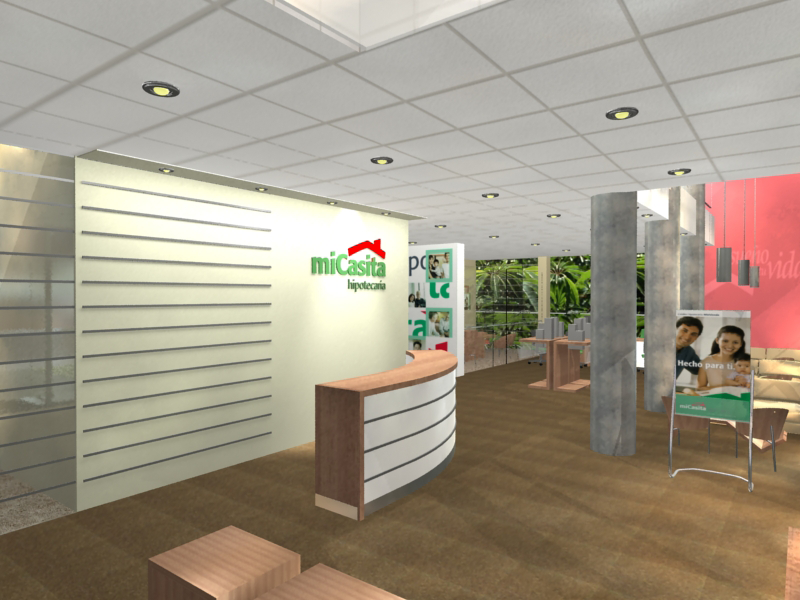 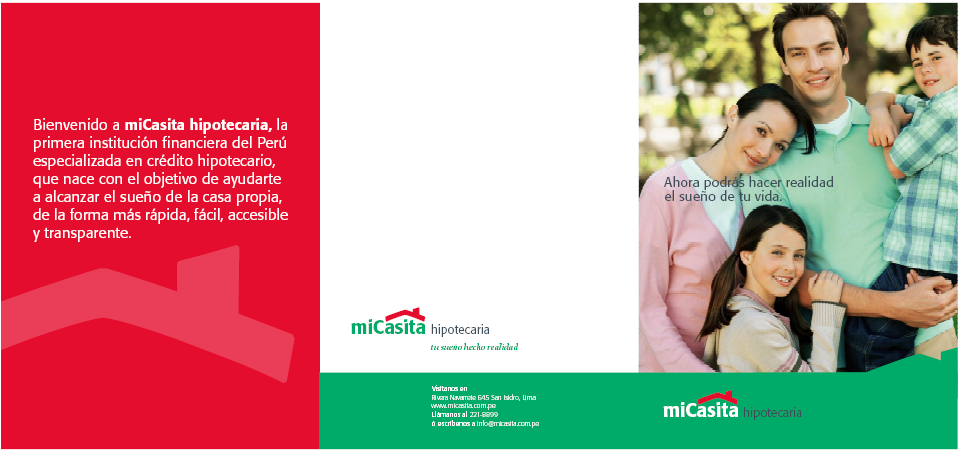 La Organización
Desarrollo Social

	Creemos fielmente que activos tan simples como un pequeño taller y una casa se convierten en capital…gracias al ingenio de la mente humana!

	“El desafió de un país en desarrollo consiste en alcanzar un contrato social que regule y facilite la propiedad de modo satisfactorio para todos, o al menos para casi todos”, Hernando de Soto.
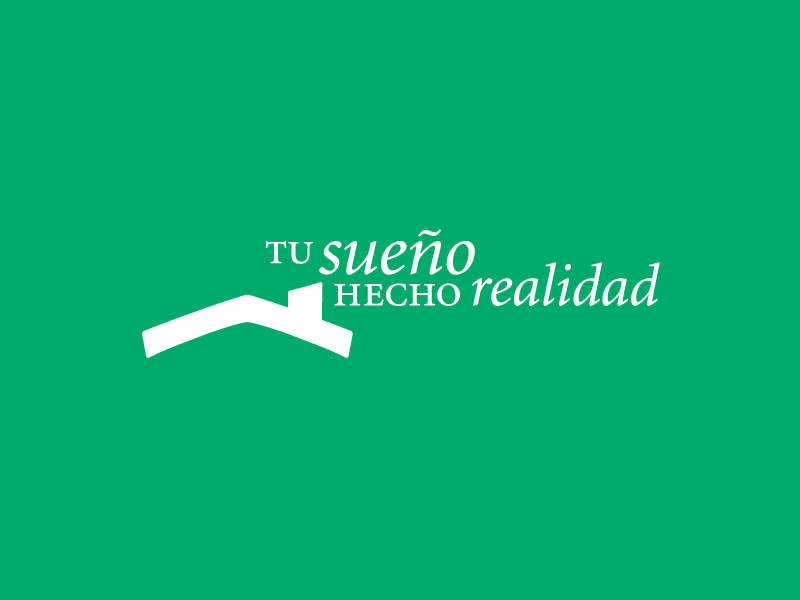 Visítenos en : WWW.micasita.com.pe